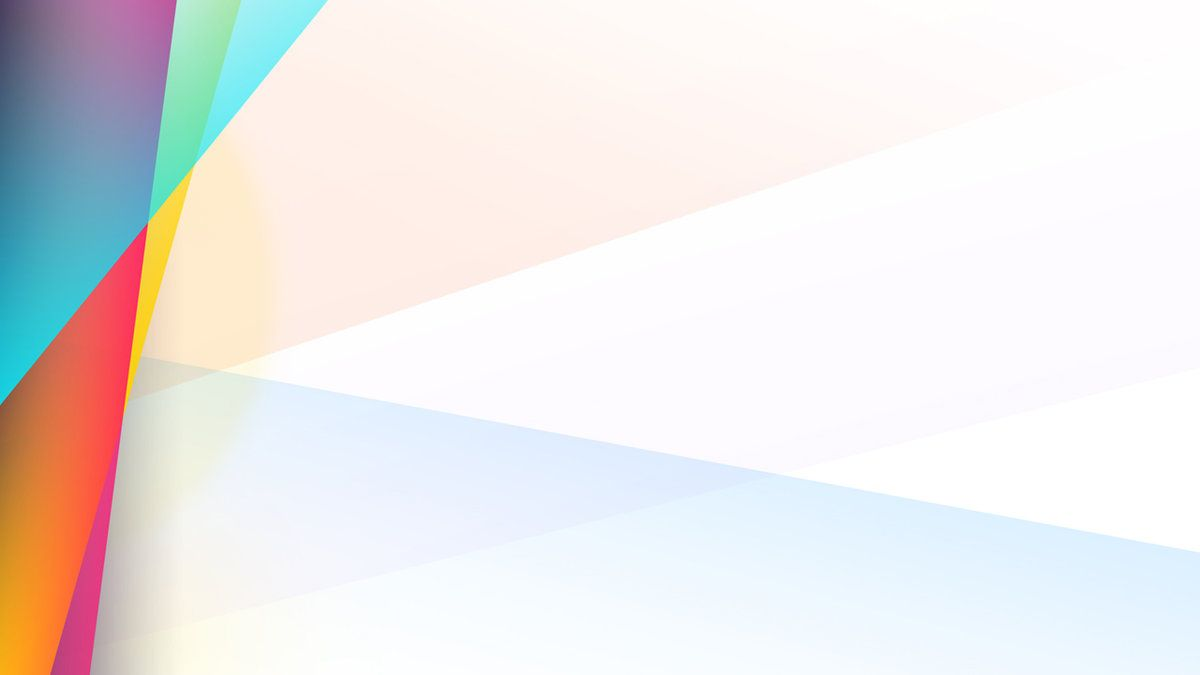 муниципальное бюджетное общеобразовательное учреждение города Ростова-на-Дону «Школа № 82 имени Героя России Першикова Василия Анатольевича»
Проект:"Мы - россияне"
Проектная идея:
Становление гражданской идентичности школьников во взаимодействии с родительским коллективом.
Задачи
Способствование формированию и воспитанию чувства патриотизма.
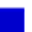 Воспитание любви к месту, где ты родился , уважения к традициям своего народа
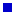 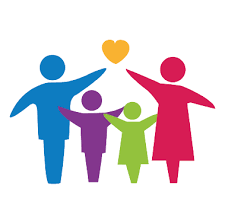 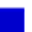 Продолжение формирования коллекции музея "Польза, честь и слава" как просветительской площадки для детей и родителей микрорайона школы
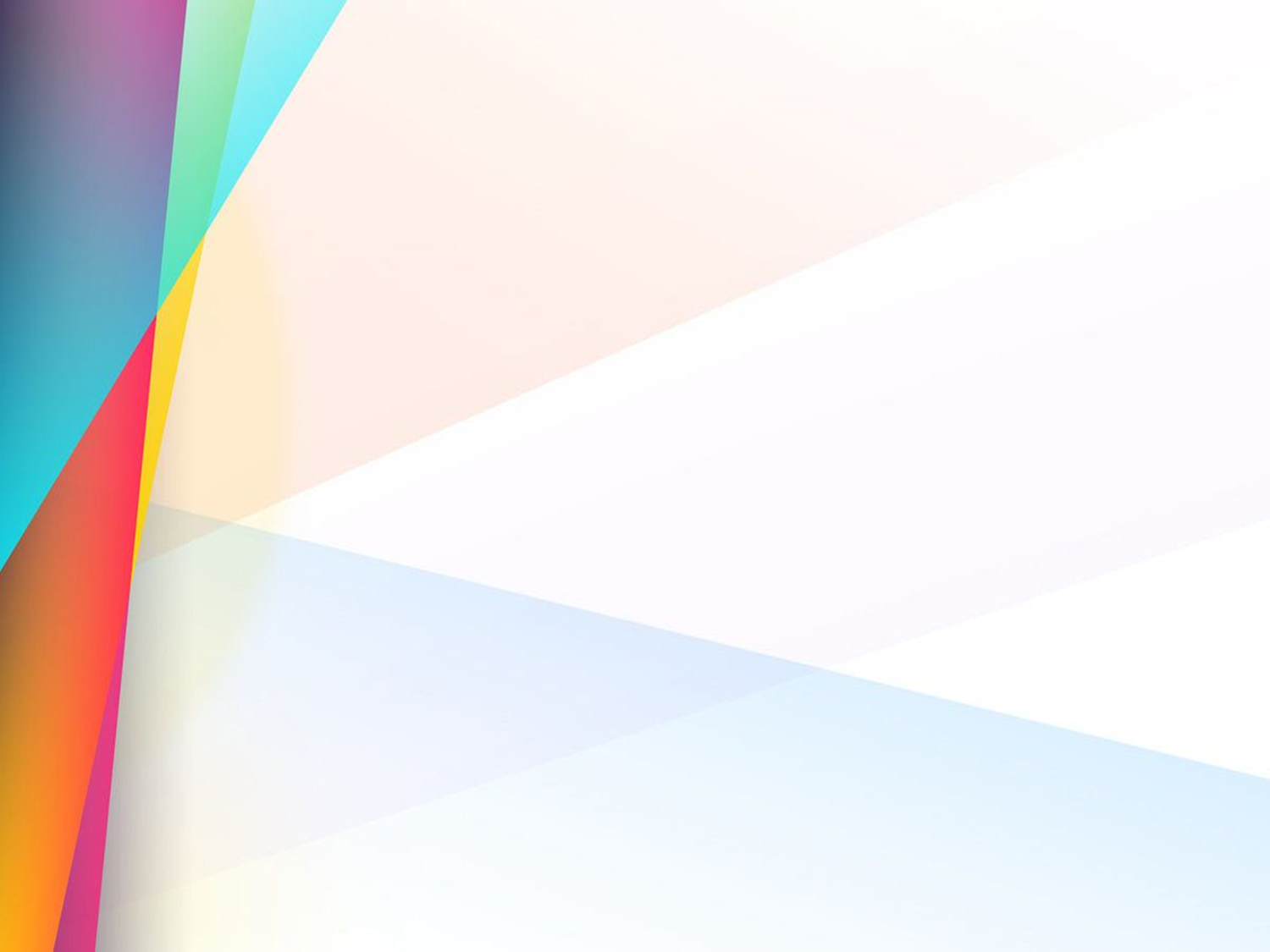 Способствование формированию и воспитанию чувства патриотизма.
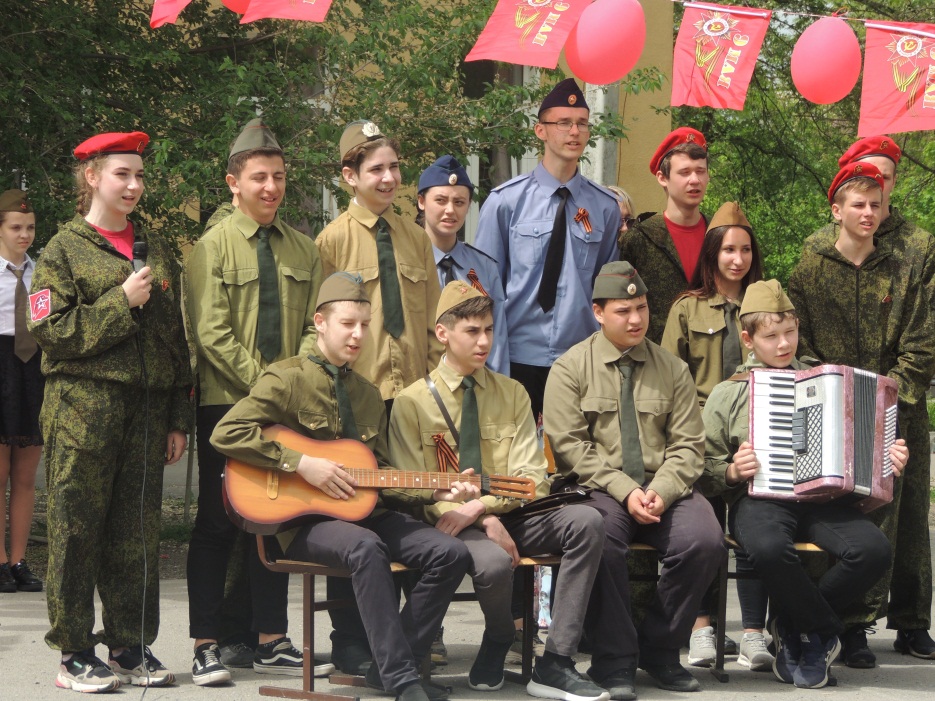 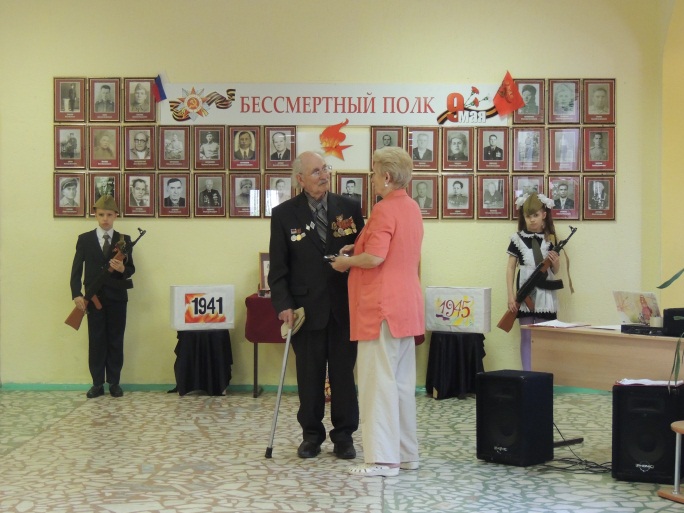 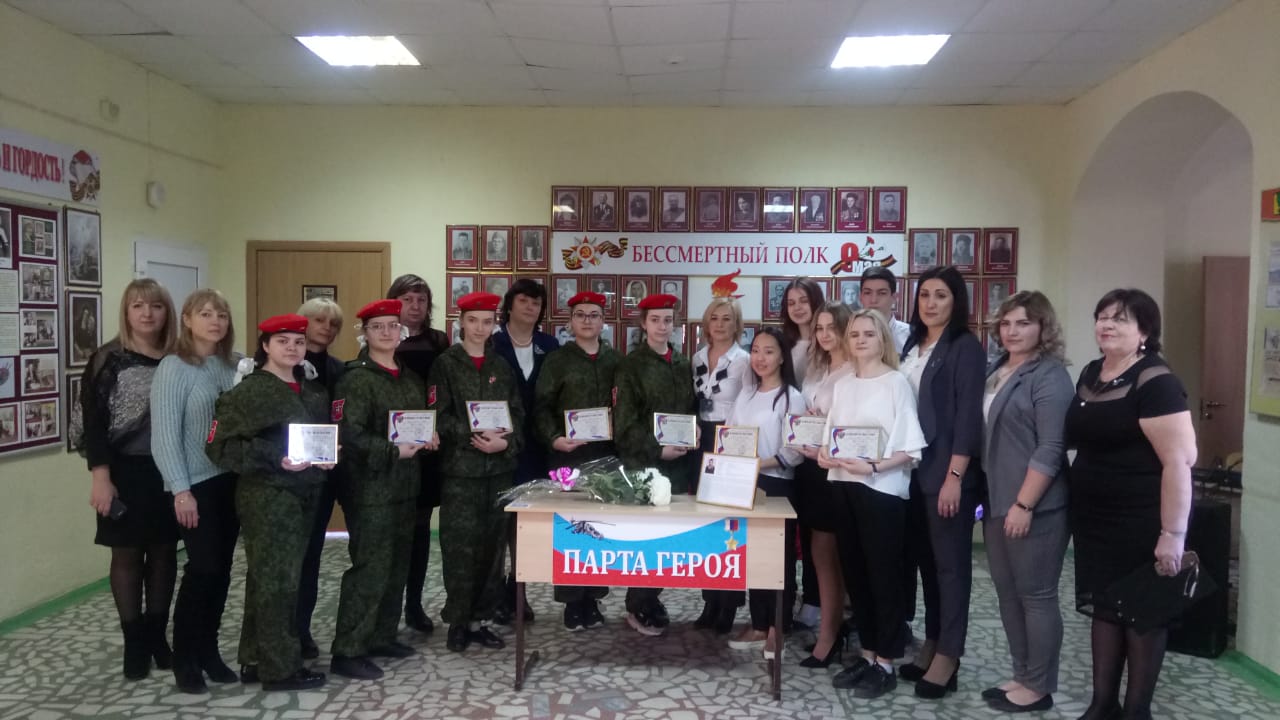 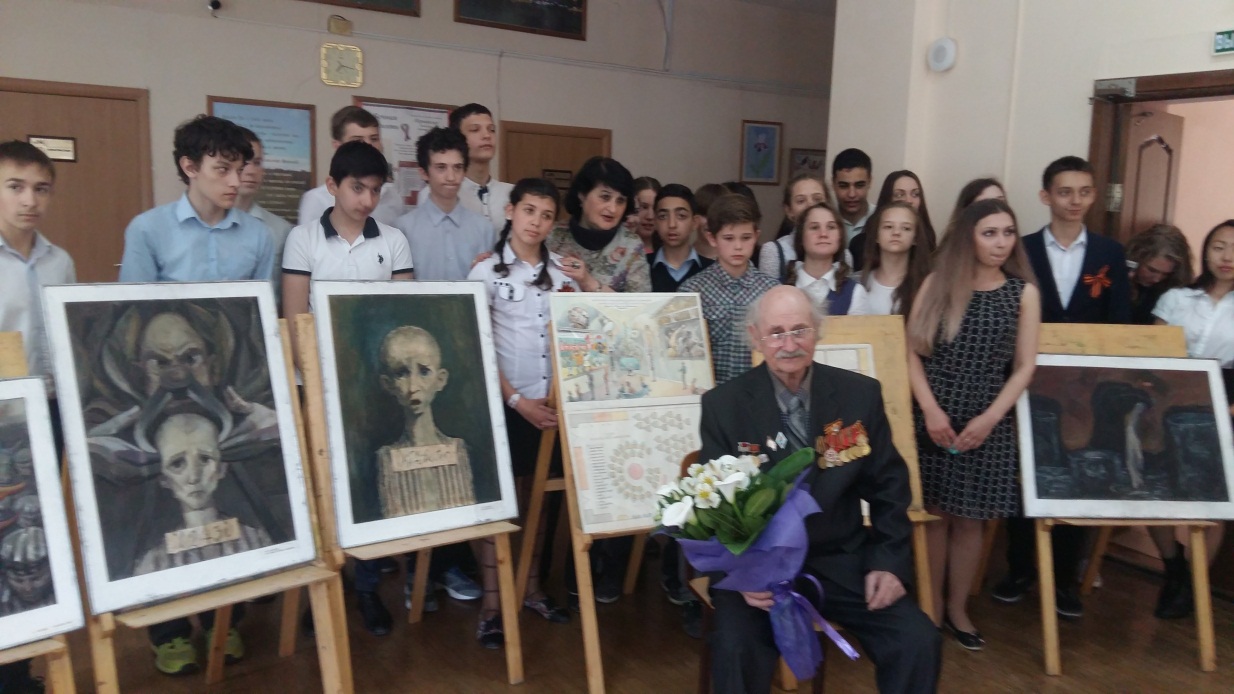 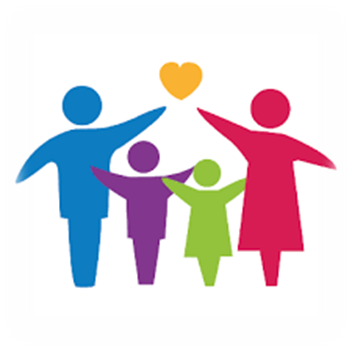 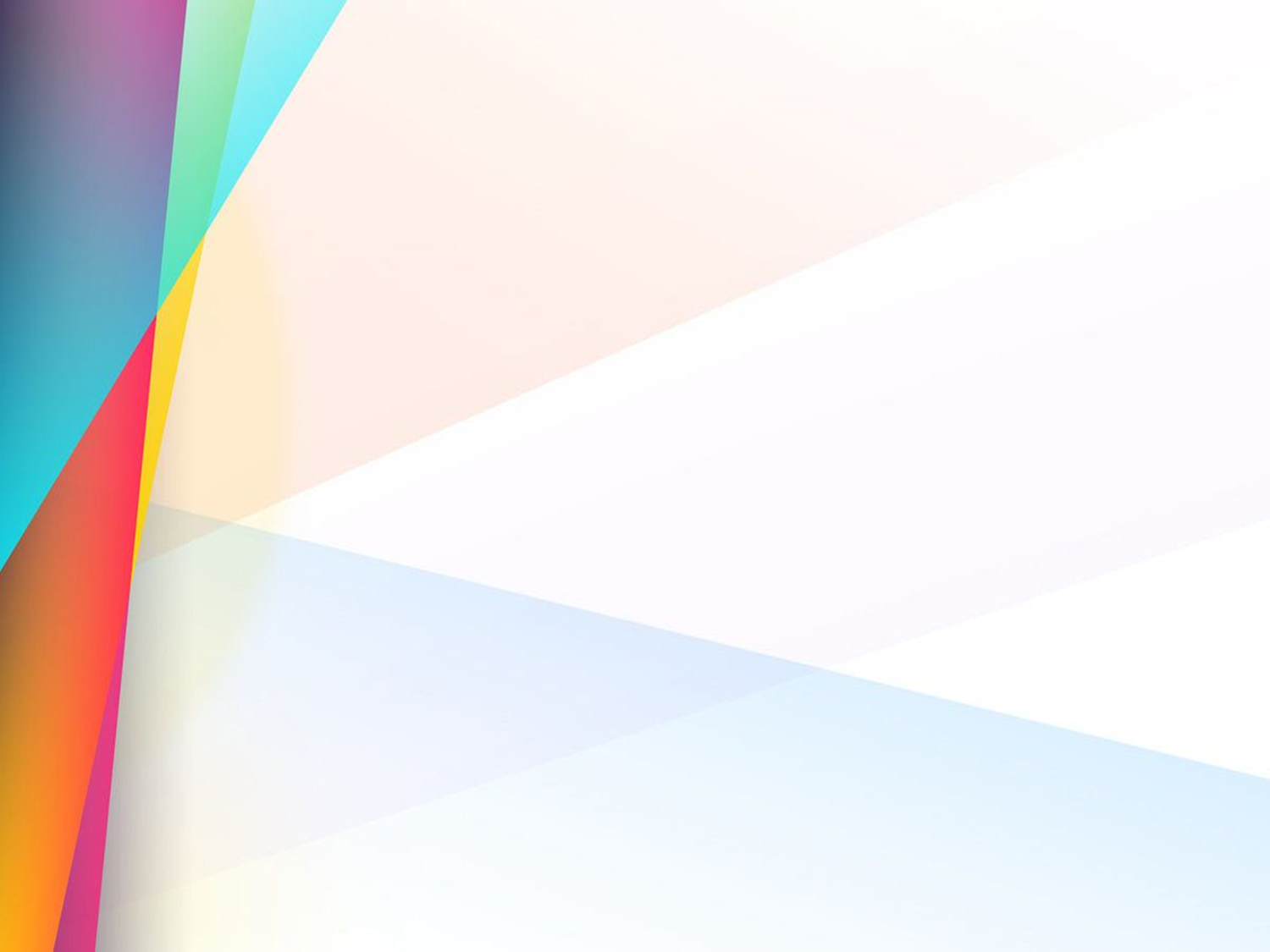 Воспитание любви к месту, где ты родился , уважения к традициям своего народа .
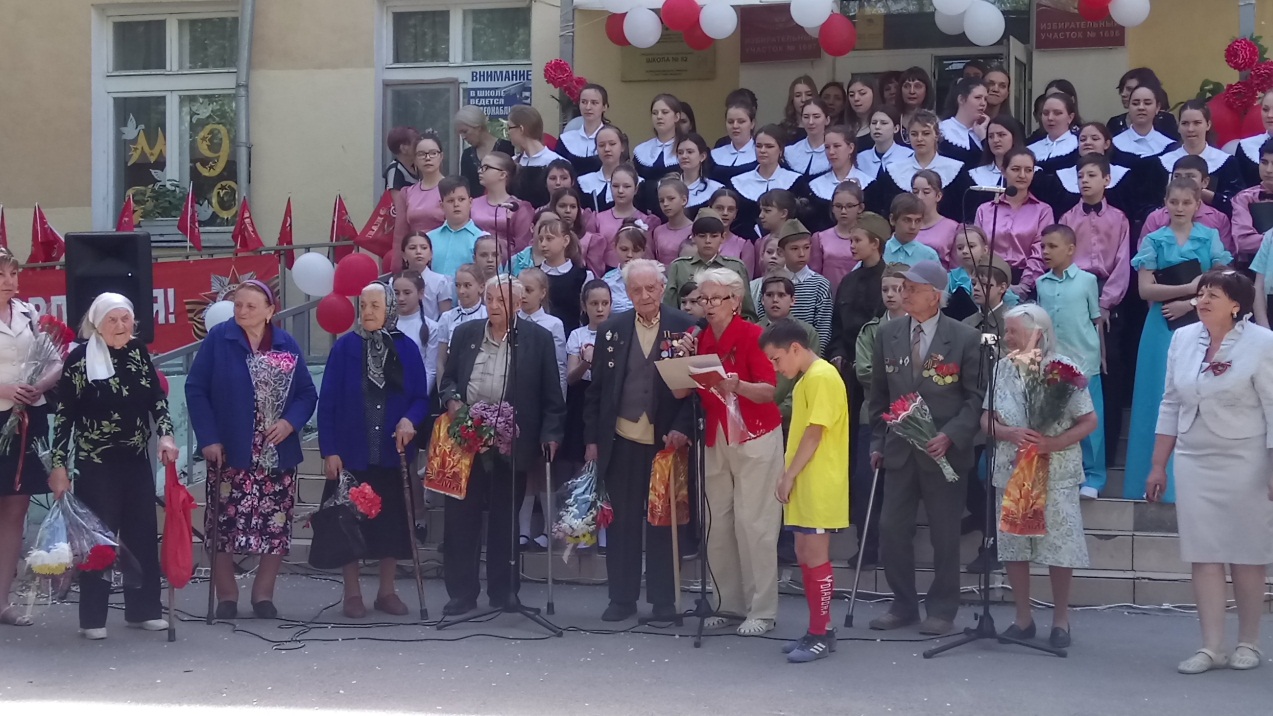 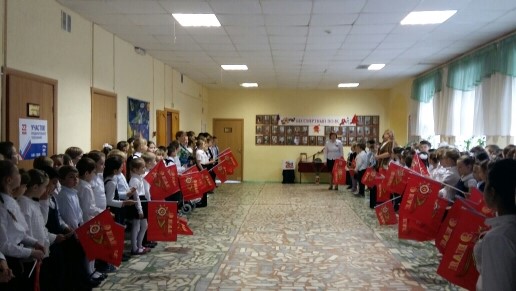 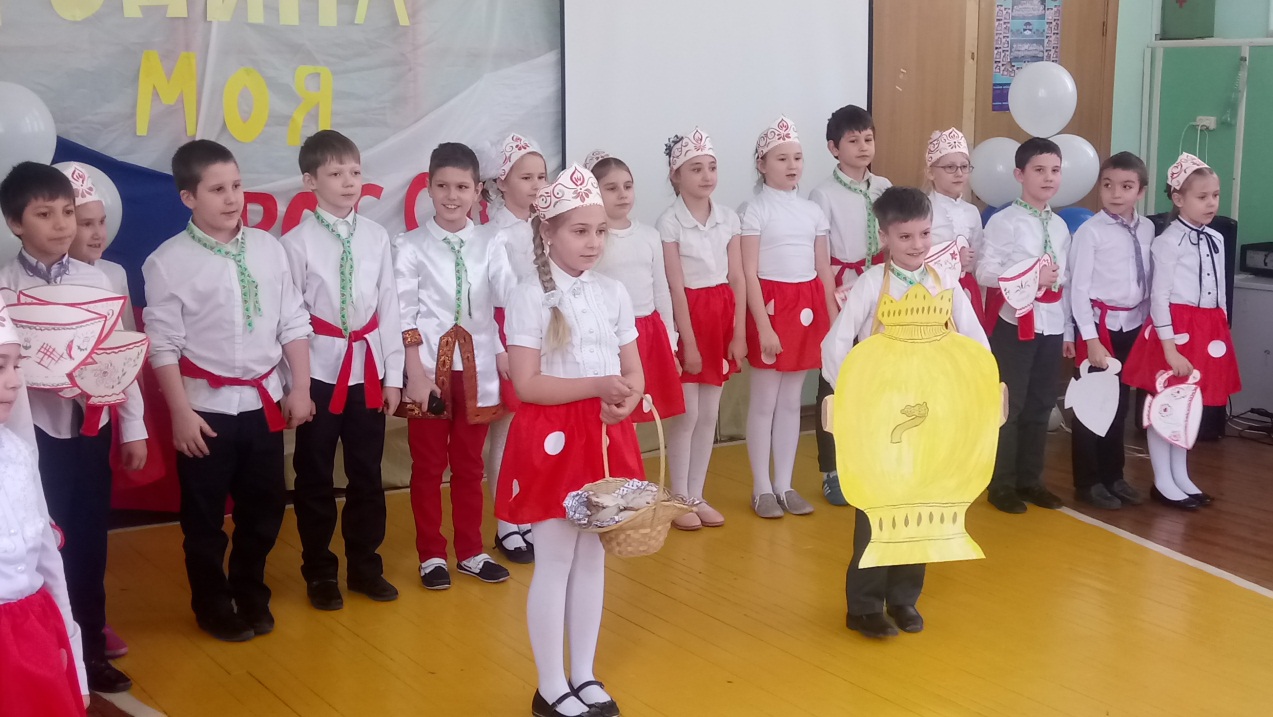 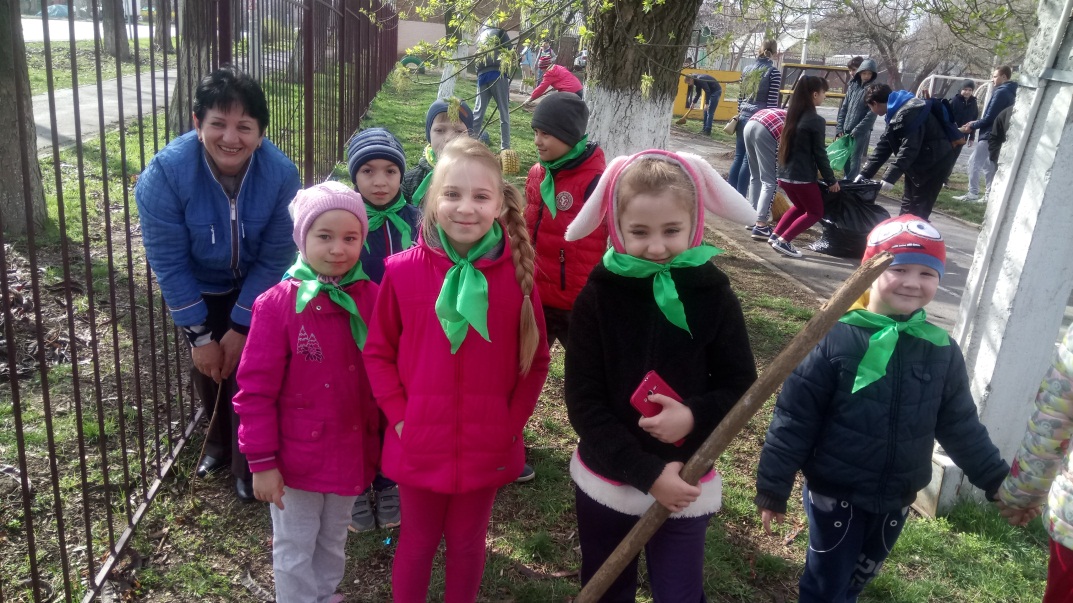 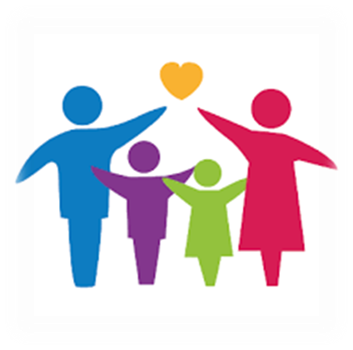 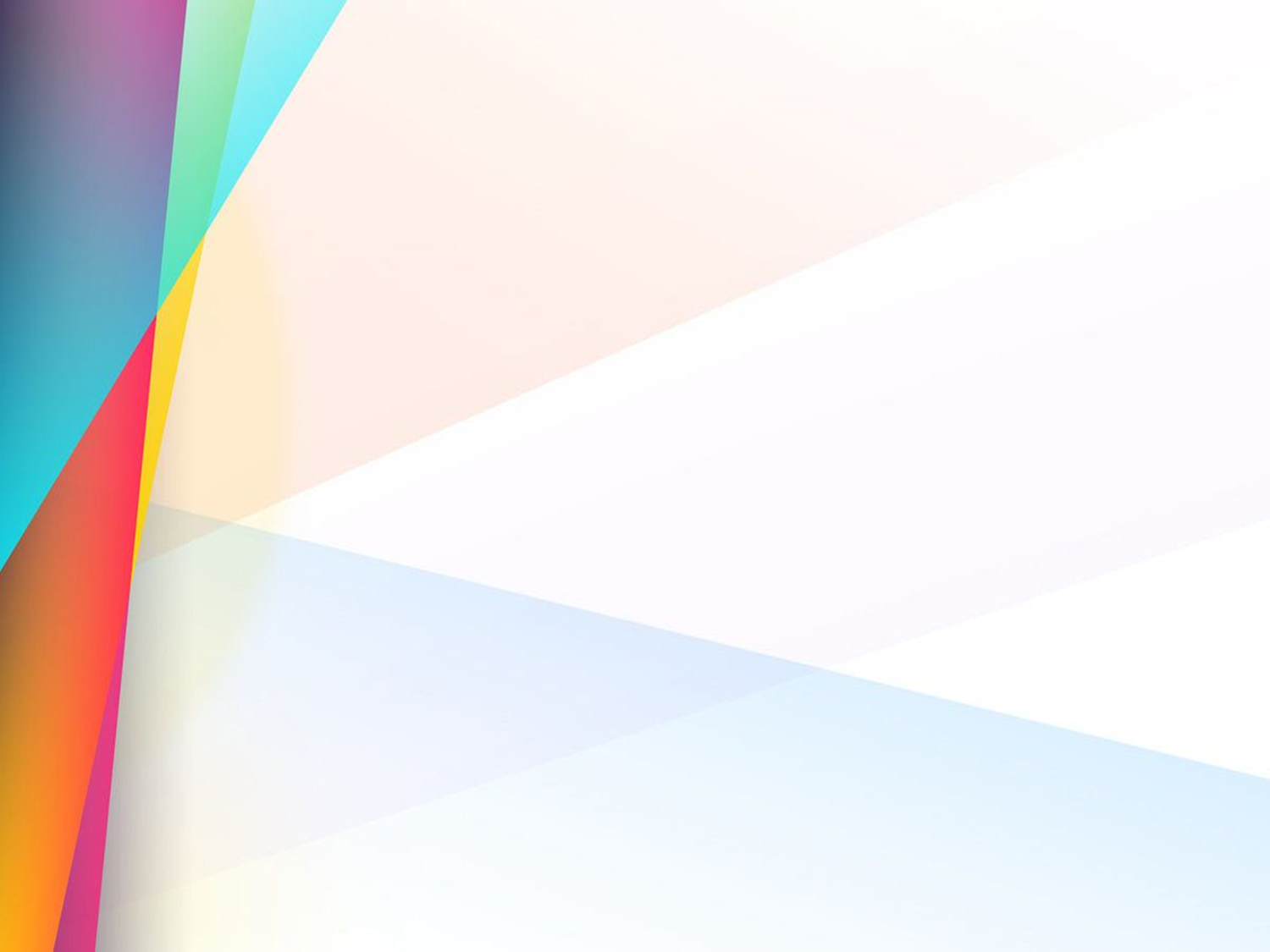 Продолжение формирования коллекции музея "Польза, честь и слава" как просветительской площадки для детей и родителей микрорайона школы.
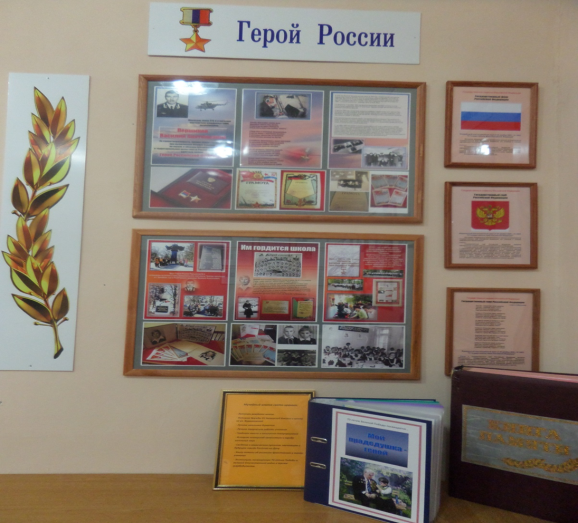 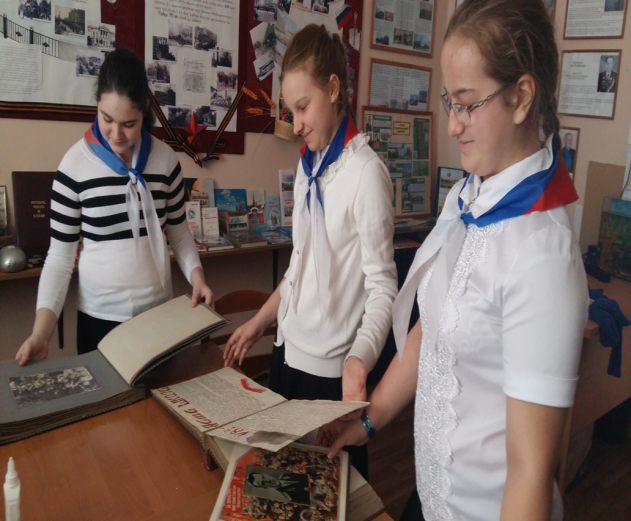 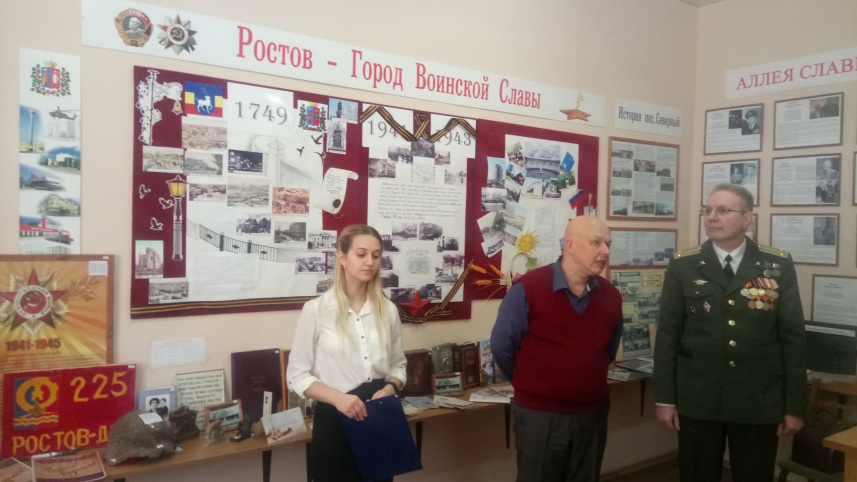 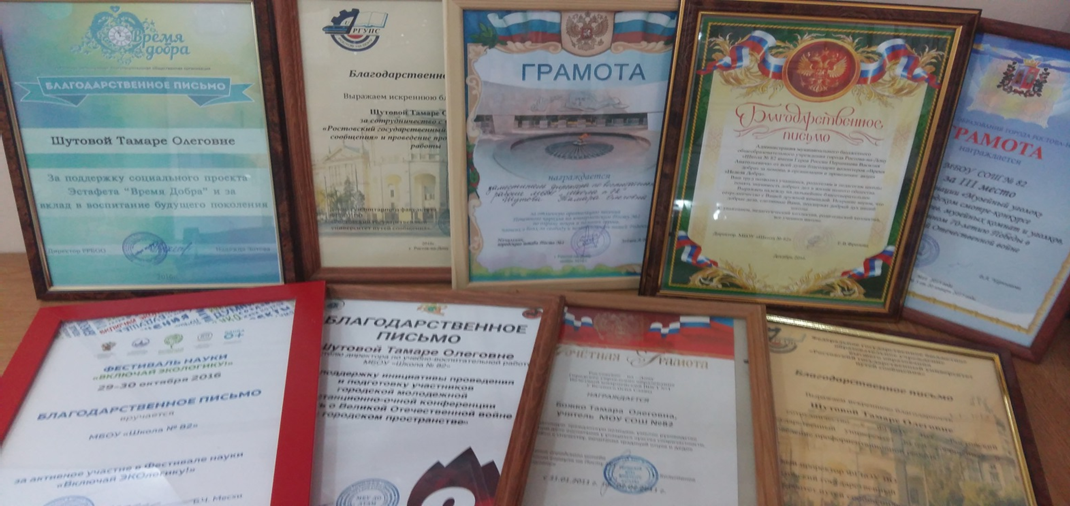 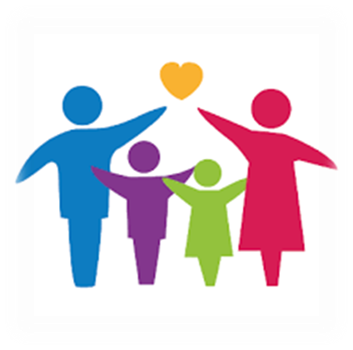 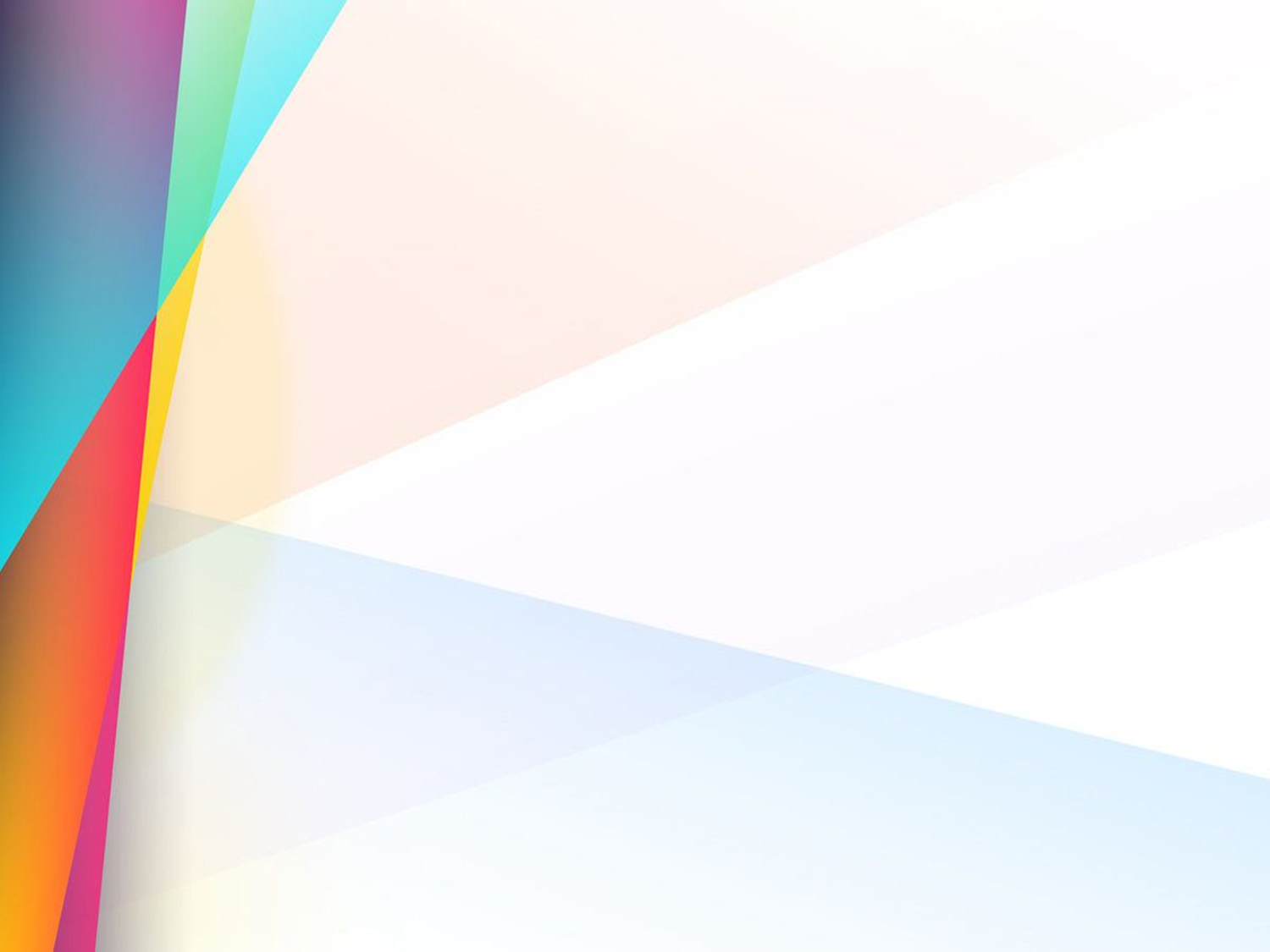 Спасибо за внимание!
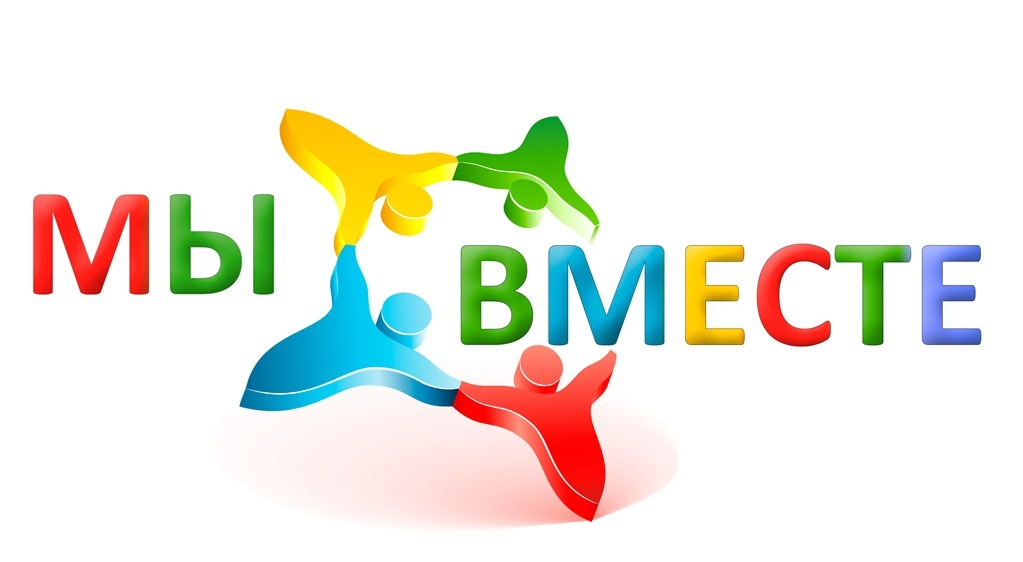